Деякі спеціальні питання теорії рекурсії
Модуль 2 Лекція 2
План
Однорідні лінійні рекурентні відношення
Неоднорідні лінійні рекурентні відношення
Скінчені різниці
Факторіальні многочлени
Додавання різниць
Умовні позначення
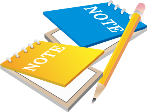 - визначення
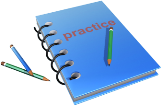 - приклад
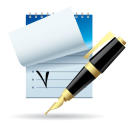 - примітка
!
- важливо!

- теорема
План
Однорідні лінійні рекурентні відношення
Рекурсивне відношення вигляду
an = c1(n) an - 1 + c2(n) an - 2 + c3(n) an - 3 + … + cp(n) ap + ƒ(n) 
називають лінійним рекурентним відношенням порядку р.
 Рекурентне відношення вигляду  
an = c1(n) an - 1 + c2(n) an - 2 + c3(n) an - 3 + … + cp(n)an - p 
називають  лінійним однорідним рекурентним відношенням порядку  р (показник степеня кожного аi дорівнює одиниці).

аn = 3а3n - 1 + 4аn - 2  - не лінійне, аn = 3n3аn - 1 + nаn - 2  - лінійне.
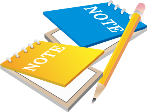 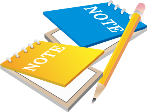 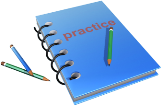 Лекція 2. Деякі спец. питання теорії рекурсії. Слайд 4 з 25
План
Лінійне рекурсивне відношення вигляду
an = c1an - 1 + c2an - 2 + c3an - 3 + … + cpan - p + ƒ(n),  cp ≠ 0 
з константами сі для 1 ≤ i ≤ p називають лінійним рекурентним відношенням з постійними коефіцієнтами порядку р. 

Лінійне рекурентне відношення вигляду
an = c1an - 1 + c2an - 2 + c3an - 3 + … + cpan - p,  cp ≠ 0 
з постійними коефіцієнтами сi при 1 ≤ i ≤ p називають лінійним однорідним рекурентним відношенням з постійними коефіцієнтами порядку р.
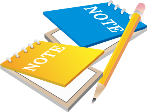 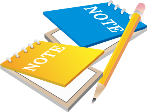 Лекція 2. Деякі спец. питання теорії рекурсії. Слайд 5 з 25
План
Розв'язати рекурсивну функцію
	a1 = 2, 
	a2 = 10,
	an  = 5an - 1 - 6an - 2 при n > 2.
Складемо характеристичне рівняння: r2 = 5r - 6  або  r2 - 5r + 6 = 0. 
Розкладемо на множники: (r - 2)(r - 3) = 0  r = 2 або r = 3. 
Загальний розв'язок  відношення an = 5an - 1 - 6an - 2  має вигляд an = c2n + d3n . 
a1 = c21 + d31 = 2c + 3d = 2 та a2 = c22 + d32 = 4c + 9d = 10. 
Розв'язуючи систему рівнянь 
	2c + 3d = 2
	4c + 9d = 10 , 
отримуємо с = -2 та d = 2, тому an = -2  2n + 2  3n.
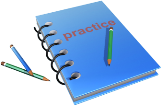 Лекція 2. Деякі спец. питання теорії рекурсії. Слайд 6 з 25
План


(a + bi)
p
b
a
Лекція 2. Деякі спец. питання теорії рекурсії. Слайд 7 з 25
План
Неоднорідні лінійні рекурентні відношення

ТЕОРЕМА 5.3. Нехай а0n = Рn задовольняє рівнянню 
а0n = c1а0n -1 + c2а0n -2 +…+ cpа0n - p  і  аn = Qn  
є частковий розв’язок рівняння 
аn = c1аn - 1 + c2аn - 2 +…+ cpаn - p + f(n). 
Тоді аn = Pn + Qn  є розв’язком рівняння 
аn = с1а n - 1 + c2аn - 2 +…+ cpаn - p + f(n). 
ТЕОРЕМА 5.4. Нехай Qn  є розв’язок рівняння
аn = c1аn - 1 + c2аn – 2 +…+ cp аn - p + f(n). 
Тоді кожен розв’язок рівняння 
аn = c1аn - 1 + c2аn - 2 +…+ cpа n-p + f(n) 
має вигляд Pn + Qn, де Рn  - розв’язок рівняння  
а0n = c1а0n - 1 + c2а0n - 2 +…+ cpа0n - p.

Лекція 2. Деякі спец. питання теорії рекурсії. Слайд 8 з 25
План
[Speaker Notes: ДОВЕДЕННЯ Теореми 5.3. Оскільки а0n = Pn  задовольняє рівнянню а0n = c1а0n - 1 + c2а0n - 2 +…+ cpа0n - p, то Pn = c1Pn - 1 + c2Pn - 2 +…+ cpPn - p.
Оскільки аn = Qn задовольняє рівнянню аn = c1аn - 1 + с2аn - 2 +…+ сраn - р + f(n), то Qn = c1Qn - l + c2Qn - 2 + c3Qn - 3 +…+ cpQn - p + f(n).
Додамо Pn = c1Pn - 1 + c2Pn – 2 +…+ cpPn - p  і Qn = c1Qn - 1 + c2Qn – 2 +…+ cpQn - p + f(n)  і отримаємо 
Pn + Qn = cl(Pn - l + Qn - l) + c2(Pn - 2 + Qn - 2) +…+ cp(Pn - p + Qn - p) + f(n),
Отже, аn = Pn + Qn задовольняє рівнянню аn = c1аn - 1 + c2аn – 2 + … + cpаn - p + f(n).

ДОВЕДЕННЯ Теореми 5.4. Відомо, що Рn + Qn   - розв’язок рівняння 
		аn = c1а n - 1 + c2 аn - 2 +…+ cpа n - p + f(n). 		(*)
Припустимо, що Qn і Rn  - розв’язки рівняння *. 
Тоді  Qn = c1Qn - 1 + c2Qn - 2 +…+ cpQn - p + f(n)  і 	  Rn = c1Rn - 1 + c2Rn - 2 +…+ cpRn - p + f(n).
Віднімаючи перше рівняння від другого, отримуємо     Rn - Qn = c1(Rn - 1 - Qn - 1) + c2(Rn - 2 - Qn - 2) + …+ cp(Rn - p - Qn - p)
і Rn - Qn - розв’язок рівняння а0n = c1а0n - 1 + c2а0n - 2 +…+ cpа0n - p. 
Позначимо Rn - Qn = Pn. Тоді Rn = Qn + Pn, де Рn задовольняє рівнянню а0n = c1а0n - 1 + c2а0n - 2 +…+ cpа0n - p.]
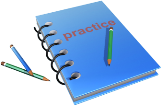 Нехай аn = 5аn - 1 - 4аn - 2 + 3  2n. Характеристичний многочлен: r2 - 5r + 4, однорідне рекурентне відношення: аn = а + b  4n. 
Припустимо, Qn  має вигляд k  2n. Підставимо цей вираз у рекурентне відношення: 
k  2n = 5k  2n - 1 - 4k  2n - 2 + 3  2n
або  4k  2n - 2 = 10k  2n - 2 - 4k  2n - 2 + 12  2n - 2    4k = 10k - 4k + 12  і  k = -6. 
Отже, загальний розв’язок для 
аn = 5аn-1  - 4аn - 2 + 3  2n має вигляд аn = а + b  4n - 6  2n.
Лекція 2. Деякі спец. питання теорії рекурсії. Слайд 9 з 25
План
Нехай аn = 5аn - 1 - 6аn - 2 + 6  3n. Характеристичний многочлен: r2 - 5r + 6, однорідне рекурентне відношення:
 аn =  а  2n + b  3n. 
Припустимо, Qn  має вигляд k  n3n . Підставляючи цей вираз у рекурентне відношення: 
kn  3n = 5k(n - 1)3n - 1 - 6k(n - 2)3n - 2 + 6  3n 
або  9kn  3n - 2 = 15k(n - 1)3n - 2 - 6k(n - 2)3n - 2 + 54  3n - 2, отже 
9kn = 15k(n - 1) - 6k(n - 2) + 54 і k = 18. 
Тому загальний розв’язок рекурентного відношення 
аn = 5аn - 1 - 6аn - 2 + 6  3n  буде
  аn = а  2n + b  3n + 18n3n.
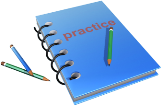 Лекція 2. Деякі спец. питання теорії рекурсії. Слайд 10 з 25
План
Скінчені різниці
Теорія скінчених різниць має широке застосування в таких різноманітних галузях, як інформатика, актуарна математика, економіка, психологія і соціологія. Сфера їх використання включає виявлення випадкових похибок, побудову поліномів, аппроксимуючих функціональну залежність за результатами вимірювань, екстраполювання і інтраполювання функцій, додавання функцій, диференціювання комбінаторних функцій, апроксимацію площ і багато іншого.
Лекція 2. Деякі спец. питання теорії рекурсії. Слайд 11 з 25
План
Першу різницю або різницю першого порядку функції ƒ (Δƒ) визначають так
Δƒ(х) = ƒ(х + 1) - ƒ(х).
Другу різницю або різницю другого порядку функції ƒ (Δ2ƒ) визначають наступним чином
Δ2ƒ(х) = Δ(Δƒ(х)).
Тому  
Δ2ƒ(х) = Δ(ƒ(х + 1) - ƒ(х)) = 
= (ƒ(х + 2) - ƒ(х + 1)) - (ƒ(х + 1) - ƒ(х)) =
= ƒ(х + 2) - 2ƒ(х + 1) + ƒ(х).
У загальному випадку п-та різниця функції ƒ (Δпƒ) індуктивно визначена виразом  
Δпƒ(х) = Δ(Δп - 1 ƒ(х)).
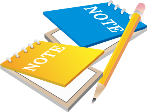 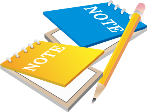 Лекція 2. Деякі спец. питання теорії рекурсії. Слайд 12 з 25
План
Наведена нижче таблиця ілюструє функцію









У даному випадку ƒ(х) = х3 і Δ4ƒ(х) = 0 для всіх значень х.
Лекція 2. Деякі спец. питання теорії рекурсії. Слайд 13 з 25
План
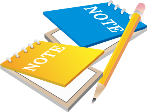 Оператором називають функцію, яка відображає функції у функції. Отже, Δ - оператор. 
Визначимо оператор Е виразом Е(ƒ(х)) = ƒ(х + 1). 
Таким чином, 
Δƒ(х) = Е(ƒ(х)) - ƒ(х) = (Е - І)(ƒ(х)), 
де використане означення (F + G)(u) = F(и) + G(и). 
Оператор І - тотожний оператор. Тому Δ = (Е - І) і Е = І + Δ.
Використовуючи запис Δ = (Е - І) і вважаючи Е0 = І, маємо 
Δп(ƒ(х)) = (Е - І)п(ƒ(х)) = 
= Еп(ƒ(х)) - пЕп - 1(ƒ(х)) +…+ (-1)kСnkЕп-k (ƒ(х)) +…+ (-1)nЕ0(ƒ(х)) = 
= ƒ(x + n) – n · ƒ(n - 1) +…+ (-1)k Сnk (ƒ(x + n - k)) +…+ (-1)n ƒ(х).
 
Δ3(ƒ(х)) = ƒ(х + 3) - 3 ƒ(х + 2) + 3 ƒ(х + 1) - ƒ(х).
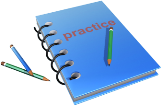 Лекція 2. Деякі спец. питання теорії рекурсії. Слайд 14 з 25
План


Лекція 2. Деякі спец. питання теорії рекурсії. Слайд 15 з 25
План
[Speaker Notes: ДОВЕДЕННЯ Теореми 5.5. а) Δ((ƒ + g)(х)) = Δ(ƒ(х) + g(х)) = 
= ƒ(x + 1) + g(x + 1) - (ƒ(х) + g(х)) = ƒ(x + 1) - ƒ(х) + g(х + 1) - g(х) = = Δƒ(х) + Δg(х) =(Δƒ + Δg)(х) 
б) Δ((аƒ)(х)) = Δ(аƒ(х)) =аƒ(х + 1) + аƒ(х) = а(ƒ(х + 1) - ƒ(х)) = аΔƒ(х).
ДОВЕДЕННЯ Теореми 5.6. Δ(fg(x)) = Δ (f(x) - g(x)) = f(x + l) - g(x + l) - f(x) - g(x) =          
= f(x + 1) · g(x + 1) - f(x) · g(x + 1) + f(x) · g(x + 1) - f(x) · g(x) =     
= (f(x + 1) - f(x)) · g(x + 1) + f(x) · (g(x + 1) - g(x)) =    
= Δ f(x) · E(g(x)) + f(x) · Δ g(x) = f(x) · Δg(x) + Eg(x) · Δ f(x) =         
= (f  · Δ g + Eg · Δ f)(x).]
Δ((х2 + 6х)(2х2 + 5) = 
(х2 + 6х) Δ(2х2 + 5) + Е(2х2 + 5) Δ(х2 + 6х) =
= (х2 + 6х)(2 Δ(х2) + Δ(5)) + Е(2х2 + 5)(Δ(х2) + 6 Δ(х)) =
= (х2 + 6х)(4х + 2) + Е(2х2 + 5)(2х + 1 + 6) =
= (х2 + 6х)(4х + 2) + (2((х + 1)2 + 5)(2х + 7) =
= (х2 + 6х)(4х + 2) + (2х2 + 4х + 7)(2х + 7).
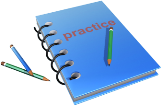 Лекція 2. Деякі спец. питання теорії рекурсії. Слайд 16 з 25
План

ТЕОРЕМА 5.7.
Якщо f(x) = ax, тоді Δf(x) = ax (а - 1). 
В частотності, якщо f(x) = 2x, тоді Δf(x) = 2x.


Δ(х2 + 3х + 4 + 2х + 4х) = 
=Δ(х2) + 3Δ(х) + 4Δ + Δ(2х) + Δ(4х) =
= 2х + 1 + 3 + 2х +3 · 4х = 
= 2х + 4 + 2х + 3 · 4х.
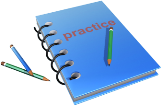 Лекція 2. Деякі спец. питання теорії рекурсії. Слайд 17 з 25
План
Факторіальні многочлени
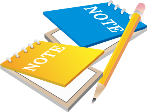 Якщо f(x) = аn x(n) + аn - 1 x(n - 1) + ...+ а1 x(2) + а1 x + а0 для деякого п, то f називається факторіальним многочленом. 

Звичайний многочлен 3х4 - 19х3 + 34х2 - 21х + 5
подати у вигляді факторіального многочлена
а4х(4) +  а3х(3) + а2х(2) + а1х + а0.
Якщо розділити 3х4 - 19х3 + 34х2 - 21х - 5 на х, то отримаємо частку 3х3 - 19х2 + 34х - 21 з остачею -5. 
Якщо розділити а4х(4) + а3х(3) + а2х(2) + а1х + а0 на х, то отримаємо а4(х - 1)(х - 2)(х - 3) + а3(х - 1)(х - 2) + а2(х - 1) + а1 з остачею а0.
Отже, а0  = -5 і 3х3 - 19х2 + 34х - 21 == а4(х - 1)(х - 2)(х - 3) + а3(х - 1)(х - 2) + а2(х - 1) + а1.
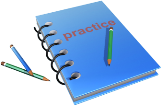 Лекція 2. Деякі спец. питання теорії рекурсії. Слайд 18 з 25
План
Якщо 3х3 – 19х2 + 34х – 21 розділити на х - 1, отримаємо частку а4(х - 2)(х - 3) + а3(х - 2) + а2 з остачею а1. 
Тому а1 = -3 і 3х2 - 16х + 18 = а4(х - 2)(х - 3) + а3(х - 2) + а2.
Якщо розділити 3х2 - 16х + 18 на х - 2, то отримаємо частку 3х - 10 з остачею -2. 
Якщо розділити а4(х - 2)(х - 3) + а3(х - 2) + а2 на х - 2, то отримаємо частку а4(х - 3) + а3  та остачу а2. 
Отже, а2 = -2 і 3х - 10 = а4(х - 3) + а3.
Розділивши 3х - 10 на х - 3, отримаємо 3 та остачу -1.
Розділивши а4(х - 3) + а3 на х - 3, отримуємо а4 та остачу а3. 
Тому а4 = 3 і а3 = -1.
Отже, шуканий факторіальний многочлен має вигляд
3х(4) – х(3) – 2х(2) -3х + -5.
Лекція 2. Деякі спец. питання теорії рекурсії. Слайд 19 з 25
План
Алгоритм знаходження факторіального многочлена:
Крок 1.Для заданого многочлена f(х) степені п покласти k = 0. 
Крок 2. Розділити f(х) на х - k, отримати остачу r і частку q(x). 
Крок 3. Покласти аk = r і f(x) = q(x).
Крок 4. Якщо k  = п, то процес закінчено. У противному випадку покласти k = k + 1 і повернутися до кроку 2.

Методи переходу від факторіального многочлена до звичайного: 
1) відкрити кожен доданок і зібрати подібні члени.  
2) обчислити факторіальний многочлен в п + 1 точці (п – степінь многочлена) з апроксимацією значень многочленом степені п.
3) зворотна форма скороченого ділення.
Лекція 2. Деякі спец. питання теорії рекурсії. Слайд 20 з 25
План
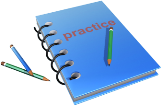 Покладемо f(x) = х4 - 8х3 + 21х2  - 6х + 3.








Це  дає факторіальний многочлен х(4) - 2х(3) + 4х(2) + 8х + 3.
Лекція 2. Деякі спец. питання теорії рекурсії. Слайд 21 з 25
План
Числа Стирлінга першого роду визначенні відношеннями
s0(n)  = 0                         при всіх п ≥ 1;
s n(n) = 1                         при всіх п ≥ 0.
sk(n+1) = sk-1(n) + пsk(n) 
Числа Стирлінга другого роду визначені відношеннями
s0(n)  = 0                         при всіх п ≥ 1;
s n(n) = 1                         при всіх п ≥ 0.
sk(n+1) = sk-1(n) + ksk(n) 
ТЕОРЕМА 5.8. Нехай 
x(n)=sn(n)xn-sn-1(n)xn-1+sn-2(n)xn-2-…+(-1)n-2s2(n)x2+(-1)n-1s1(n)x+(-1)ns0(n)
Коефіцієнти si(n) є числами Стирлінга першого роду
ТЕОРЕМА 5.9. Нехай
xn=sn(n)+sn-1(n)x(n-1)+sn-2(n)x(n-2)+…+s2(n)x(2)+s1(n)x+s0(n)
Коефіцієнти si(n) є числами Стирлінга другого роду
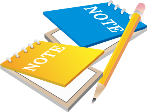 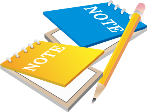 

Лекція 2. Деякі спец. питання теорії рекурсії. Слайд 22 з 25
План
Додавання різниць

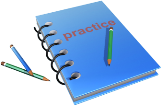 Лекція 2. Деякі спец. питання теорії рекурсії. Слайд 23 з 25
План
Література до лекції
Андерсон Д.А. Дискретная математика и комбинаторика: Пер. с англ.. – М.: Изд. дом «Вильямс», 2003. – 960 с.
Хаггарти Р. Дискретная математика для программистов. Москва: Техносфера, 2005. – 400 с.
Дякую за увагу